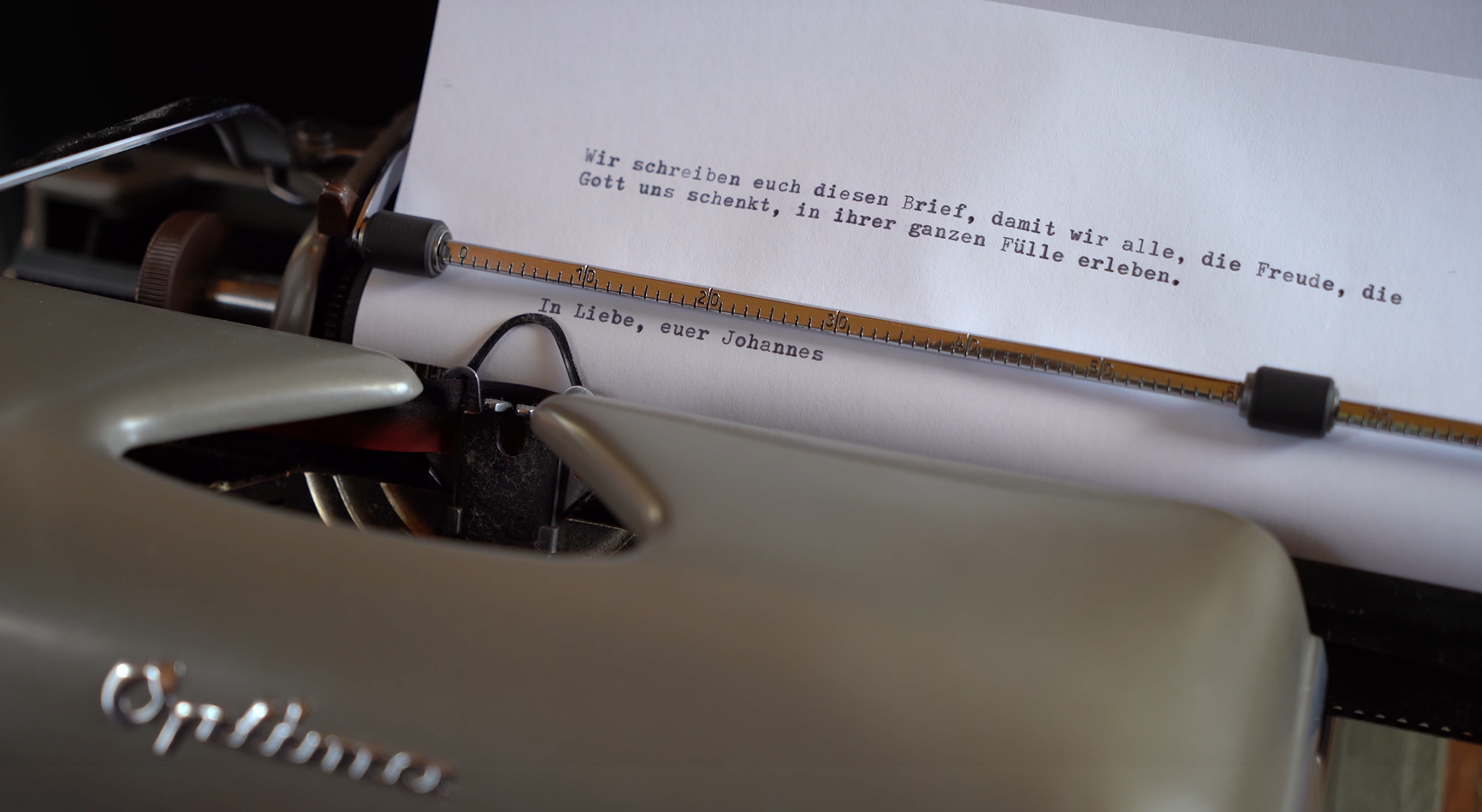 Von allem Anfang an war es da;
Von allem Anfang an war es da; 
wir haben es gehört und mit eigenen Augen gesehen,
Von allem Anfang an war es da; 
wir haben es gehört und mit eigenen Augen gesehen, 
wir haben es angeschaut und mit unseren Händen berührt –
Von allem Anfang an war es da; 
wir haben es gehört und mit eigenen Augen gesehen, 
wir haben es angeschaut und mit unseren Händen berührt – 
das Wort des Lebens.
							1. Johannes 1, 1
1. Mose 1, 1-3 
Am Anfang schuf Gott Himmel und Erde. Und die Erde war wüst und leer, und Finsternis lag auf der Tiefe; und der Geist Gottes schwebte über dem Wasser. Und Gott sprach: Es werde Licht! Und es ward Licht.
1. Mose 1, 1-3 
Am Anfang schuf Gott Himmel und Erde. Und die Erde war wüst und leer, und Finsternis lag auf der Tiefe; und der Geist Gottes schwebte über dem Wasser. Und Gott sprach: Es werde Licht! Und es ward Licht.

1.Mose 1, 26
Und Gott sprach: Lasst uns Menschen machen nach unserem Bild, uns ähnlich…
Von allem Anfang an war es da;

Johannes 1, 1-3 
Am Anfang war das Wort; das Wort war bei Gott, und das Wort war Gott. Der, der das Wort ist, war am Anfang bei Gott.
Von allem Anfang an war es da;

Johannes 1, 1-3 
Am Anfang war das Wort; das Wort war bei Gott, und das Wort war Gott. Der, der das Wort ist, war am Anfang bei Gott. 
Durch ihn ist alles entstanden; es gibt nichts, was ohne ihn entstanden ist.
Von allem Anfang an war es da;

Kolosser 1, 16.17
…Alles ist durch ihn und für ihn erschaffen.
Von allem Anfang an war es da;

Kolosser 1, 16.17
…Alles ist durch ihn und für ihn erschaffen.
Er war da, noch bevor alles andere begann, 
und er hält die ganze Schöpfung zusammen.
Von allem Anfang an war es da; 
wir haben es gehört und mit eigenen Augen gesehen, 
wir haben es angeschaut und mit unseren Händen berührt –
Johannes 1, 14
Er, der das Wort ist, wurde ein Mensch von Fleisch und Blut und lebte unter uns.
Johannes 1, 14
Er, der das Wort ist, wurde ein Mensch von Fleisch und Blut und lebte unter uns. 
Wir sahen seine Herrlichkeit, eine Herrlichkeit voller Gnade und Wahrheit, wie nur er als der einzige Sohn sie besitzt, er, der vom Vater kommt.
Von allem Anfang an war es da; 
wir haben es gehört und mit eigenen Augen gesehen, 
wir haben es angeschaut und mit unseren Händen berührt – 
das Wort des Lebens.
							1. Johannes 1, 1
Ja, das Leben ist erschienen; 
das können wir bezeugen. 
Wir haben es gesehen, 
und wir verkünden es euch 
– das ewige Leben, 
das beim Vater war 
und unter uns erschienen ist.											1. Johannes 1, 2
Johannes 14, 6
Jesus sagte zu ihm: 
»Ich bin der Weg, die Wahrheit
 und das Leben.
Johannes 14, 6
Jesus sagte zu ihm: 
»Ich bin der Weg, die Wahrheit
 und das Leben. 
Niemand kommt zum Vater 
außer durch mich	.
Johannes 17, 3
Und das ewige Leben zu haben heißt, dich zu kennen, den einzigen wahren Gott, und den zu kennen, den du gesandt hast, Jesus Christus.
…was wir gesehen und gehört haben, 
das verkündigen wir auch euch, 
damit 									
						

						1. Johannes 1, 3
…was wir gesehen und gehört haben, 
das verkündigen wir auch euch, 
damit auch ihr mit uns Gemeinschaft habt; 
und unsere Gemeinschaft ist mit dem Vater und mit seinem Sohn Jesus Christus.										
						1. Johannes 1, 3
…was wir gesehen und gehört haben, 
das verkündigen wir auch euch, 
damit auch ihr mit uns Gemeinschaft habt; 
und unsere Gemeinschaft ist mit dem Vater und mit seinem Sohn Jesus Christus.										
						1. Johannes 1, 3
GEMEINSCHAFT (KOINONIA)

=> TEIL - HABEN
Der Kelch des Segens, den wir segnen, ist der nicht die Gemeinschaft des Blutes Christi? 
Das Brot, das wir brechen, ist das nicht die Gemeinschaft des Leibes Christi?
						1. Korinther 10,16
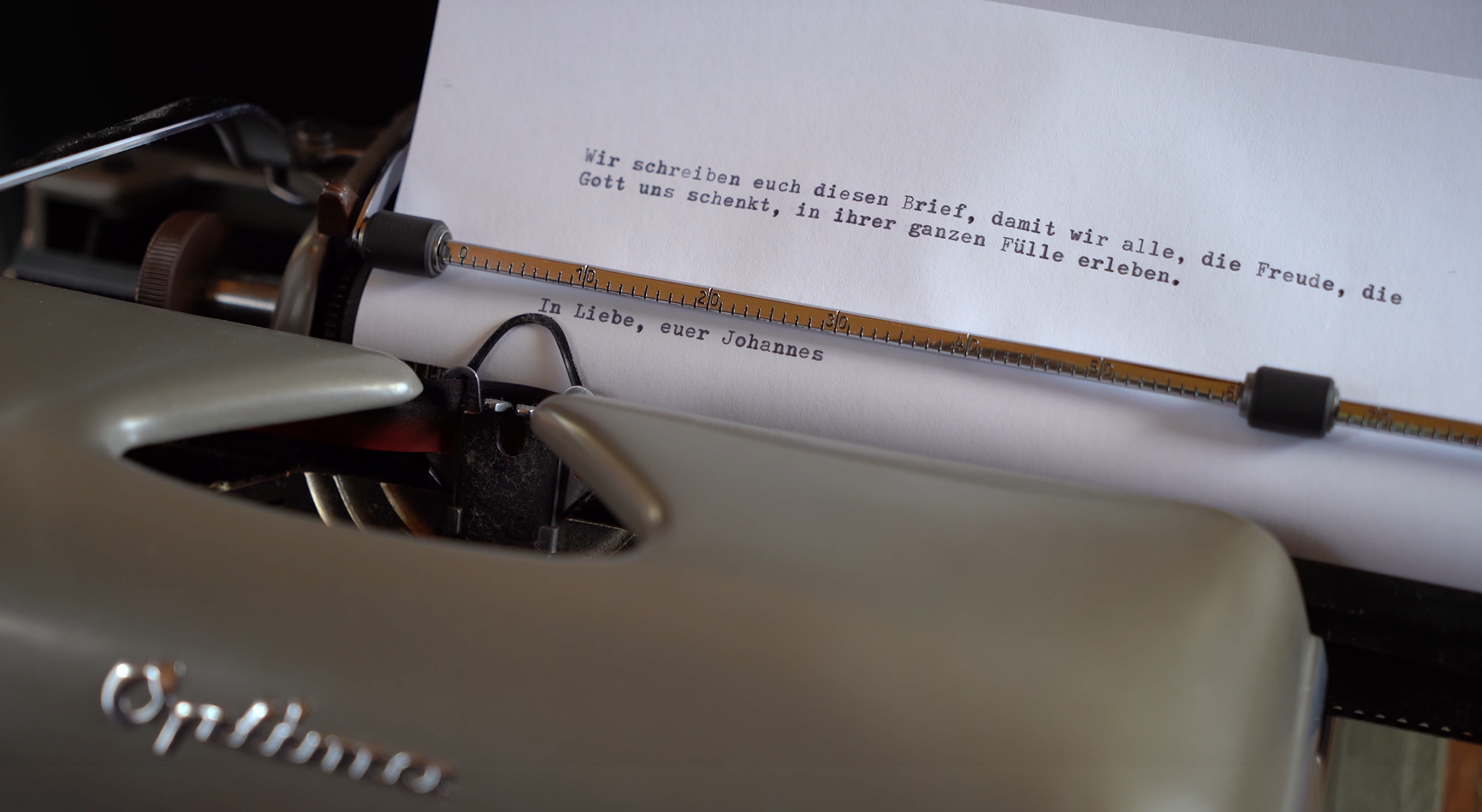